Markt und Konsum
Foliensammlung
Markt und Konsum
Links
Biomarkt (Informationen in bioaktuell.ch)
The world of organic agriculture, statistics & ermerging trends (fibl, ifoam, 2017)
Global organic farming statistics and news (interactiv data table, FiBL)
Bio in Zahlen: Landwirtschafts- und Marktzahlen (Bio Suisse)
Knospehof (Bio Suisse) 
Methoden und Projekte zur Marktentwicklung am FiBL
Die Bilateralen Abkommen Schweiz – Europäische Union (EDA, 2016)
Agrarbericht 2015 (BLW)
Labelinfo (Pusch Schweiz) 
Biobarometer Schweiz (FiBL)
Die Bio-Branche 2014 in Deutschland (BÖLW) 
Marktanteile im Segment Bio-Lebensmittel (IOL, Uni Bonn)
weitere Grafiken zu Markt/Konsum im Kapitel 4 «Produktionsstatistik»
© 2016 FiBL, Bio Suisse   •   Foliensammlung   •   9. Markt und Konsum   •   Folie 9.1
Biomarkt Schweiz
Neue Bestmarke bei Bio Suisse Betrieben
Anzahl Knospe-Betriebe in der Schweiz erreicht im Jahr 2015 neue Bestmarke
6’000 von ca. 55’000 landwirtschaftlichen Betrieben in der Schweiz nach Richtlinien von Bio Suisse bewirtschaftet 

Als Mitglieder der Bio Suisse zudem 844 Verarbeitungs- und Handelsbetriebe in Wertschöpfungskette eingebunden

Anteil aller Biobetriebe (Knospe und Bio-Verordnung) in der Schweiz 12,5 %
Der 6000ste Knospebauer Claude Peguiron kommt aus Mex VD.
Bild und Quelle: Bio Suisse (2015), BfS (2013)
© 2016 FiBL, Bio Suisse   •   Foliensammlung   •   9. Markt und Konsum   •   Folie 9.2
Biomarkt Schweiz
Struktur und Volumen
Entsprechend zunehmender Nachfrage nach Bioprodukten entwickelt sich Schweizer Biomarkt seit Jahren dynamisch

Nachfrage der Schweiz nach Biolebensmitteln ist eine der höchsten in Europa 
Schweizer geben weltweit am meisten für Biolebensmittel aus 
Im Jahr 2014 Gesamtumsatz verarbeiteter Bioprodukte in der Schweiz 2,207 Mia Franken, entspricht Marktanteil von 7,1 Prozent 
Biosegment legt sowohl bei Grossverteilern wie im Biofachhandel zu

Wichtiger Grund für Markterweiterung der letzten 20 Jahre war  Ausdehnung der Produktsortimente bei Grossverteilern
Quelle: BFS, Bio Suisse
© 2016 FiBL, Bio Suisse   •   Foliensammlung   •   9. Markt und Konsum   •   Folie 9.3
Biomarkt Schweiz
Marktanteile Verteiler
Quelle: Bio Suisse
© 2016 FiBL, Bio Suisse   •   Foliensammlung   •   9. Markt und Konsum   •   Folie 9.4
Biomarkt Schweiz
Umsatz, Wertanteile und Wachstum der Bioverkäufe
%-Wertanteile von Bio-Verkäufen am gesamten Food-Umsatz 2014
inkl. %-Wachstum zum Vorjahr
Quelle: Bio Suisse, verändert nach Nielsen, 2015
© 2016 FiBL, Bio Suisse   •   Foliensammlung   •   9. Markt und Konsum   •   Folie 9.5
Biomarkt Schweiz
Nachfragetrend einzelner Produktegruppen
Quelle: FiBL und Bio Suisse 2016 (bioaktuell.ch)
© 2016 FiBL, Bio Suisse   •   Foliensammlung   •   9. Markt und Konsum   •   Folie 9.6
Biomarkt Schweiz
Nachfragetrend einzelner Produktegruppen
Quelle: FiBL und Bio Suisse 2016 (bioaktuell.ch)
© 2016 FiBL, Bio Suisse   •   Foliensammlung   •   9. Markt und Konsum   •   Folie 9.7
Biomarktentwicklung international
Bioflächen 2015
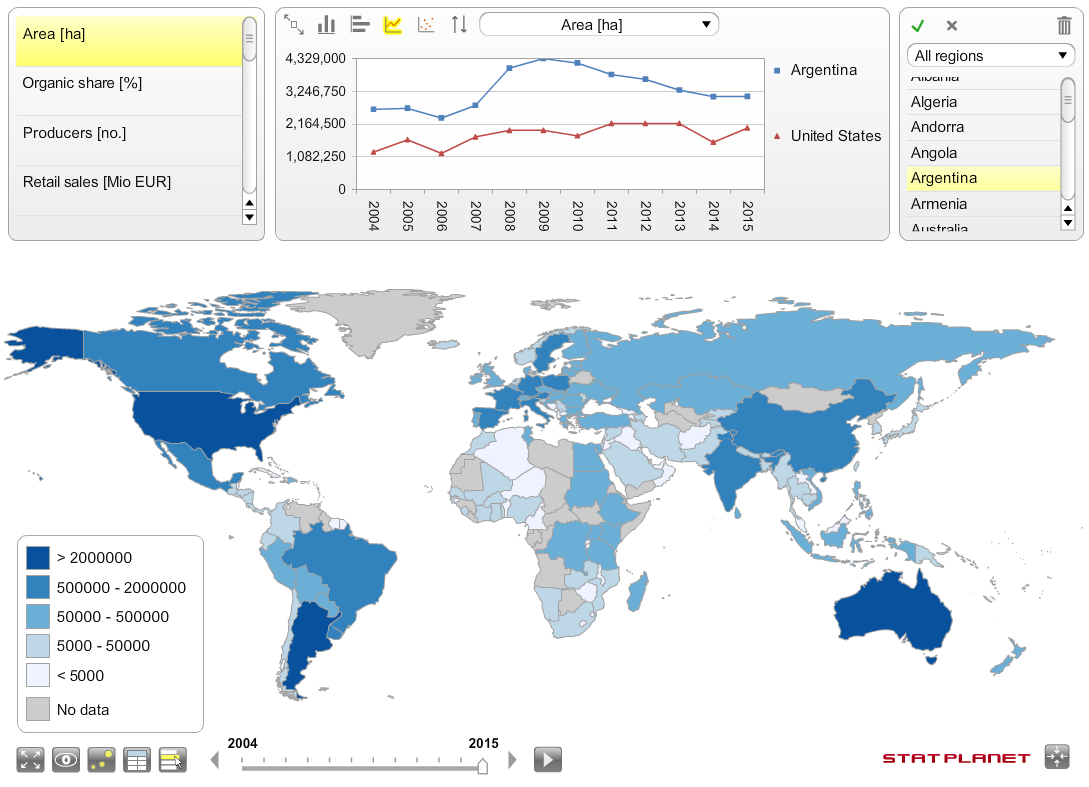 Bioflächen 2015 virtuell, siehe untenstehender Link
www.organic-world.net
© 2016 FiBL, Bio Suisse   •   Foliensammlung   •   9. Markt und Konsum   •   Folie 9.8
Biomarktentwicklung international
Beispiele Bioflächen 2015 (Bananen, Baumwolle)
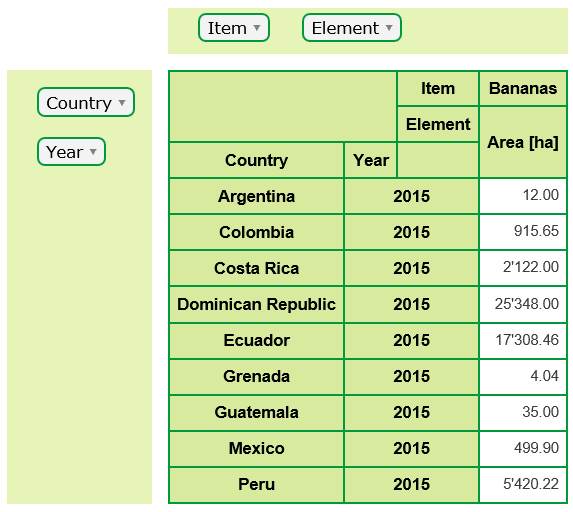 www.organic-world.net
© 2016 FiBL, Bio Suisse   •   Foliensammlung   •   9. Markt und Konsum   •   Folie 9.9
Biomarktentwicklung international
Trend mit Folgen
Bio liegt im Trend und trifft den Nerv der Zeit
Weltweiter Trend nach Biolebensmitteln
Stärkster Wachstumsmarkt in der Lebensmittelherstellung

Folgen des Wachstums
Nachfrageüberschuss in Westeuropa
Starker Ausbau des Biogetreideanbaus in Osteuropa
Engpässe bei bestimmten Kulturen (z.B. Futter-, Brotgetreide)
Importe und Transporte
Preisschwankungen
Erschwerte Kontrolle 
Verwässerung von Transparenz
© 2016 FiBL, Bio Suisse   •   Foliensammlung   •   9. Markt und Konsum   •   Folie 9.10
Biomarktentwicklung Europa
Anteil Biolandbau am Gesamtmarkt 2015
www.organic-world.net
© 2016 FiBL, Bio Suisse   •   Foliensammlung   •   9. Markt und Konsum   •   Folie 9.11
Biomarktentwicklung Europa
Einzelhandelsumsatz Biolandbau 2015
www.organic-world.net
© 2016 FiBL, Bio Suisse   •   Foliensammlung   •   9. Markt und Konsum   •   Folie 9.12
Allgemeine Marktentwicklung international
Angebot, Nachfrage und Preise
Herausforderung bei Nahrungsmitteln, Futtermitteln und pflanzlichen Rohstoffen
Angebot im Gleichschritt mit Bedarf an Lebensmitteln steigern
Begrenzte Ressourcen (Boden, Wasser)
Klimatische und pflanzenphysiologische Grenzen für die Ertragssteigerung

Preisentwicklung gemäss FAO und OECD 
Höhere Preisschwankungen in den letzten vier Jahren als je seit 1970
FAO Nahrungsmittelpreisindex lag 2011 auf dem Höchststand seit 1990 
Weltmarktpreise steigen bis 2019 für die meisten Produkte gegenüber anfangs des Jahrhunderts
Quelle: BLW
© 2016 FiBL, Bio Suisse   •   Foliensammlung   •   9. Markt und Konsum   •   Folie 9.13
Allgemeine Marktentwicklung international
hohe Preisvolatilitäten (Preisschwankungen)
Gründe für voraussichtliche Zunahme von Preisvolatilitäten
Ertragsschwankungen aufgrund des Klimawandels
Tiefere Lagerbestände 
Nahrungsmittel von Energiemärkten beeinflusst (Biotreibstoffe)
Einbindung der Agrarmärkte in die Finanzmärkte (Spekulation)
Macht- oder Monopolstellungen einzelner Staaten oder Konzerne

Beiträge zu weniger volatilen internationalen Agrarmärkten 
Erhöhte Transparenz auf Warenterminmärkten, physischen Weltagrarmärkten
Bessere Übersicht über Lagerbestände
Zugang zu produktions- und marktrelevanten Informationen für alle
Ausschöpfung von brachliegendem Produktionspotential (nachhaltige Intensivierung) 
Bekämpfung von Nachernteverlusten in Entwicklungsländern
Vermeidung von Food Waste durch Konsumenten und Verteiler
Quelle: BLW
© 2016 FiBL, Bio Suisse   •   Foliensammlung   •   9. Markt und Konsum   •   Folie 9.14
Allgemeine Marktentwicklung Schweiz
Konsequenzen aus der Entwicklung des Weltmarkts
Verschärfung der Wettbewerbsverhältnisse im Agrar- und Lebensmittelbereich 
weitere Marktöffnungsschritte werden folgen
Festlegung der internen Stützmassnahmen

Schweizer Produzentenpreise bleiben im internationalen Vergleich hoch
Höhere Produktions- und Distributionskosten 
Grenzschutz
Frankenstärke

Schere in der Zahlungsbereitschaft von Konsumenten wird sich öffnen
© 2016 FiBL, Bio Suisse   •   Foliensammlung   •   9. Markt und Konsum   •   Folie 9.15
Allgemeine Marktentwicklung Schweiz
Verbesserung der Wettbewerbsfähigkeit
Wettbewerbsfähigkeit weiter verbessern 
Steigerung der Produktivität
Kosten senken (in der gesamten Wertschöpfungskette)
In-Wert-Setzung der hohen Schweizer Produktequalität

Nachhaltigkeit und Regionalität als starke Wertekombination
Innovative Entwicklung von Premium- und Labelprodukten (z.B. Bio)
Technologiefreundliche Grundstimmung

Bio liegt im Trend und trifft den Nerv der Zeit.
Kann Biobranche weiterhin mit stabilen Marktbedingungen und angemessenen Wachstumsraten rechnen?
© 2016 FiBL, Bio Suisse   •   Foliensammlung   •   9. Markt und Konsum   •   Folie 9.16
Gemeinsame Agrarpolitik der EU (GAP)
Entwicklung der Marktstützung
© 2016 FiBL, Bio Suisse   •   Foliensammlung   •   9. Markt und Konsum   •   Folie 9.17
Marktentwicklung im nationalen Umfeld
Handel Schweiz - EU
Zollfreier Export (und Import) erleichtert durch Umsetzung der bilateralen Abkommen mit der EU 
Abbau von Importkontingenten und Zoll 
z.B. Zollfreier Handel von Käse (seit 2007 vollständig liberalisiert) 
z.B. Handel von Früchte, Gemüse, Fleisch (teilweise erleichtert)
Abbau von Handelshemmnissen in bestimmten Produktesegmenten (Produktevorschriften, Zulassungsbestimmungen)
z.B. Wein und Spirituosen, Pflanzenschutz, Futtermittel, Saatgut
z.B. Bio-Zertifikat wird in der EU anerkannt 

2014: 60% der Agrarexporte in EU, 74% der Agrarimporte aus EU  

Bisher kaum Bioprodukte im Export. Gründe:
Starke Binnennachfrage
Hohes Schweizer Preisniveau
Quelle: EDA, 2015
© 2016 FiBL, Bio Suisse   •   Foliensammlung   •   9. Markt und Konsum   •   Folie 9.18
Biomarktentwicklung Schweiz
Konsumtourismus und ausländische Discounter
Entwicklung im Konsumtourismus 
Schweizer Konsumenten kaufen im grenznahen Ausland Schweizer Produkte mit Swissness-Label, Bio- und weitere Qualitätsprodukte 

Inländische Ableger von Aldi und Lidl wollen sich mit Schweizer Bioqualität zu profilieren

Bio Suisse verwehrt den beiden Discountern Vermarktung unter dem Knospe-Label
Bio Suisse fordert die Einhaltung ihrer Distributionspolitik, wie z.B. ein langjähriges Engagement für biologische Landwirtschaft in der Schweiz
Foodaktuell.ch (10.6.2015)
© 2016 FiBL, Bio Suisse   •   Foliensammlung   •   9. Markt und Konsum   •   Folie 9.19
Biomarktentwicklung Schweiz
Regionalität
Allgemein starker Trend nach Regionalität
schwieriger, Marktanteile für Bio zu gewinnen

Bio Suisse bekennt sich klar zur Schweizer Herkunft, es werden nur Produkte importiert, die 
nicht in der Schweiz produziert werden können (z.B. Kaffee)
Nicht in genügender Menge produziert werden (z.B. Getreide)

Verarbeitung findet hauptsächlich in der Schweiz statt

Einhaltung von Regionalität bleibt aufgrund der fehlenden Verfügbarkeit von Rohstoffen in der Region grosse Herausforderung (v.a. im Getreidesektor) 
Lösungen
Kraftfutterlimite, grünlandbasierte Fütterung, Förderbeiträge, Biooffensive
Quelle: Bio Suisse
© 2016 FiBL, Bio Suisse   •   Foliensammlung   •   9. Markt und Konsum   •   Folie 9.20
Konsum von Bioprodukten
Biobarometer Schweiz 2016
© 2016 FiBL, Bio Suisse   •   Foliensammlung   •   9. Markt und Konsum   •   Folie 9.21
Konsum von Bioprodukten
Biobarometer Schweiz 2016
Befragt wurden alle Umfrageteilnehmenden, die zuvor angegeben hatten, Biolebensmittel zu kaufen.
© 2016 FiBL, Bio Suisse   •   Foliensammlung   •   9. Markt und Konsum   •   Folie 9.22
Konsum von Bioprodukten
Biobarometer Schweiz 2016
© 2016 FiBL, Bio Suisse   •   Foliensammlung   •   9. Markt und Konsum   •   Folie 9.23
Marktforschung Konsumenten
Beeinflussung der Kaufentscheidung durch Werte
Werte und Wünsche 
Auswahl und Qualität der Produkte 
Convenience – einfach und praktisch 
Gesundheit
Nachhaltigkeit (Bio, Regionalität, fairer Handel, Slow Food)

Wertefelder 
gemütlich, gemeinschaftlich, vertraut, ursprungsnah, viel Zeit haben 

Konflikte 
Zwischen Sehnsucht und Realität 

Trend 
Unbeschwert einkaufen und essen
GDI, 2013
© 2016 FiBL, Bio Suisse   •   Foliensammlung   •   9. Markt und Konsum   •   Folie 9.24
Marktforschung Konsumenten
Übersicht Kaufmotive
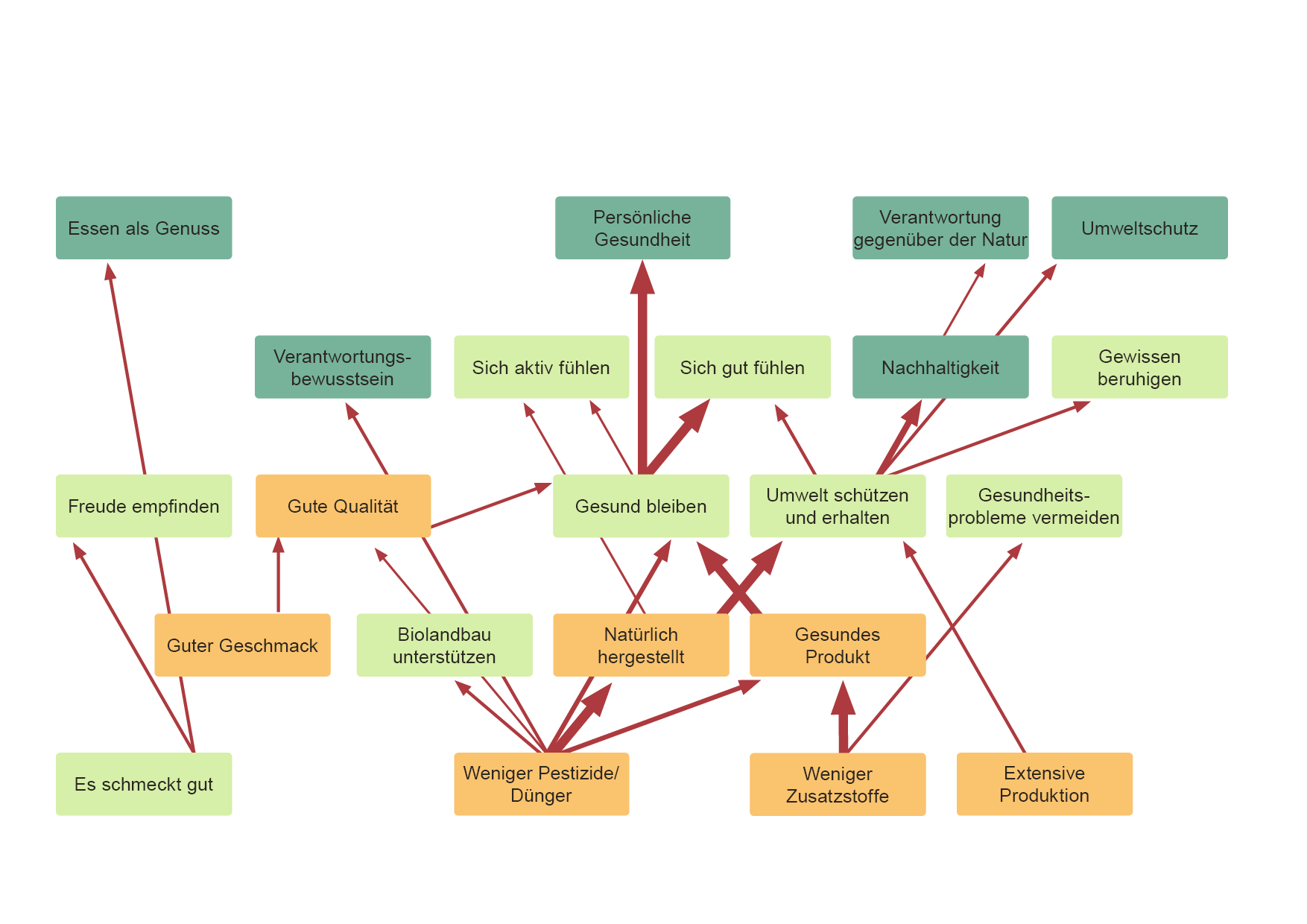 Gemüse Gesamterlebnis
Quelle: FiBL 2004 (Sanders, Schmid, Richter)
© 2016 FiBL, Bio Suisse   •   Foliensammlung   •   9. Markt und Konsum   •   Folie 9.25
Marktforschung Konsumenten
Kaufmotive nach Produktsegmenten
Wichtigstes Kaufmotiv bleibt natürliche und gesunde Ernährung
Nicht alle Produktegruppen werden gleich konsequent gekauft
Viele Konsumenten kennen positive Umweltwirkungen nicht
Quelle: Bio Suisse
© 2016 FiBL, Bio Suisse   •   Foliensammlung   •   9. Markt und Konsum   •   Folie 9.26
Marktforschung Konsumenten
Konsumentenwahrnehmungen und Präferenzen
Bioprodukte bekommen zunehmend Konkurrenz durch andere nachhaltig hergestellte Produkte, bei denen bestimmte Einzelkriterien hervor gehoben werden 
Gerade für Gelegenheitskäufer von Bioprodukten eine interessante und oft konstengünstige Alternative zu Bioprodukten 

Konsumentenwahrnehmung konzentriert sich auf die letzte Verarbeitungsstufe von Bioprodukten
Setzt der Kommunizierbarkeit des Gesamtsystems Biolandbau Grenzen 

Kommunikation der Zusatznutzen von Bioprodukten in Abhängigkeit des jeweiligen Produkts und der Verarbeitungsstufe
Quelle: FiBL, H. Stolz, 2011
© 2016 FiBL, Bio Suisse   •   Foliensammlung   •   9. Markt und Konsum   •   Folie 9.27
Marktforschung Konsumenten
Nähe, Sicherheit und Transparenz
Verunsicherung von Konsumenten 
Produktions- und Verarbeitungsprozesse werden komplexer
Transportentfernungen nehmen zu 
Grössere Produktauswahl 
Labelvielfalt

Reaktionen und Trends
Steigende Nachfrage nach Biolebensmitteln
Steigende Nachfrage nach Regionalität und Saisonalität
Bedürfnis nach Transparenz
Uni Kassel,  2014
© 2016 FiBL, Bio Suisse   •   Foliensammlung   •   9. Markt und Konsum   •   Folie 9.28
Marktforschung Konsumenten
Erkenntnisse für Produzenten, Vermarkter und Handel
Essen als Statussymbol 
Mehrwert von Bio erklären

Je höher Bildungsniveau und Einkommen, desto eher BiokundeAllerdings zunehmend heterogene Biokundschaft 

Bedeutung für Vermarktung
Direkter Kundenkontakt 
Kurze Wertschöpfungsketten 
Geschichte hinter Produkten erzählen
Vertrauen schaffen
Kaufentscheidungen vereinfachen
Zusatznutzen finden
GDI, Interview mit Dr. M. Hauser, 2013
© 2016 FiBL, Bio Suisse   •   Foliensammlung   •   9. Markt und Konsum   •   Folie 9.29
Finanzielles Risiko
‘Unternehmerische Freiheit’
Markt Produzenten
Vermarktungskanäle in der Schweiz
Abnahmegarantie
© 2016 FiBL, Bio Suisse   •   Foliensammlung   •   9. Markt und Konsum   •   Folie 9.30
Markt Produzenten
Direktvermarktung in der Biolandwirtschaft
guter, echter Geschmack mit frischen Produkten direkt ab Hof 

Strategie: Konsumenten erhalten ein Gesicht für ein Produkt durch Kontakt mit Produzenten
Website bio-suisse.ch
Verkaufsförderung, Hilfsmittel und Vorlagen 
nützliche Dokumente und Anleitungen, Tipps
Richtpreise

Website und App knospehof.ch 
Kostenlose Aufschaltung des eigenen Hofes
Publikation eigener Produkte, Dienstleistungen und Anlässe
© 2016 FiBL, Bio Suisse   •   Foliensammlung   •   9. Markt und Konsum   •   Folie 9.31
Markt Produzenten
Vermarktungsinitiativen – Chance für Teamfreudige
Immer mehr Bauernfamilien ergreifen Chance, ihre Bioprodukte über Vermarktungsinitiativen gemeinschaftlich abzusetzen
Gleichzeitig wächst bei vielen Konsumierenden Bedürfnis nach regionalen Produkten
Unterschiede von Vermarktungsinitiativen
Zielsetzung, Aktivitäten
Rechtsform 
Organisationsstruktur, Anzahl Beteiligte

Vorteile von Vermarktungsinitiativen
Produktebündelung
Belieferung des Lebensmitteleinzelhandels
Grössere Verhandlungsmacht
© 2016 FiBL, Bio Suisse   •   Foliensammlung   •   9. Markt und Konsum   •   Folie 9.32
Markt Produzenten
Vermarktungsinitiativen – Erfolgsfaktoren
Professionnelles ManagementPersönlichkeitenKlare Ziele und StrategieplanungMotivation, KompetenzInnovationAkzeptanz strategischer WendepunkteNetzwerkarbeitMarkenzeichenpolitikMarktforschungÖkonomische Skaleneffekte
Interne Erfolgsfaktoren
Vermarktungsinitiativen fördern Regionalentwicklung 
Erfolg von Vermarktungs-initiativen hängt stark von internen Faktoren ab
ExterneErfolgsfaktoren
Öffentliche Förderung
Markt, Umfeld
Regionaler Kontext
Quelle: FiBL, verändert nach Schmid, Hamm, Richter, Dahlke, 2004
© 2016 FiBL, Bio Suisse   •   Foliensammlung   •   9. Markt und Konsum   •   Folie 9.33
Markt Produzenten
Vermarktungsinitiativen – verschiedene Typen
Partizipation und Kooperation von Produzierenden und Konsumierenden verfolgt verschiedene Ziele. Zum Beispiel
Ernährungssouveränität, Nähe zur Landwirtschaft
Zukunftsfähige Regionalentwicklung, Solidarität
Typen von Vermarktungsinitiativen
Food-Coops 
Abo-Kisten-Systeme
Vertragslandwirtschaftsolawi (Solidarische Landwirtschaft)RVL (Regionale Vertragslandwirtschaft)CSA (Communitiy Supported Agriculture) Teikei (Japan)

Vertrauen und Frische dank kurzer Transportwege
Bild: Henning Knippschild
© 2016 FiBL, Bio Suisse   •   Foliensammlung   •   9. Markt und Konsum   •   Folie 9.34
Markt Produzenten
Vermarktungsinitiativen – Bsp. Vertragslandwirtschaft
Vertragslandwirtschaft ist eine nachhaltige Landwirtschaft
sozial – ökologisch – wirtschaftlich
Sie fordert viel Eigenverantwortung und Initiative von allen
Konsumenten
Produzenten
Vorteile für Landwirte
Finanzielle Sicherheit (Missernten) 
Garantierte Abnahmemengen 
Vermarktung entfällt
Keine Nahrungsmittelverluste
Persönlicher Kundenkontakt
Gewinn für Konsumenten 
Produkteherkunft und -qualität
Mitarbeit auf dem Feld
Bezug zur Nahrung
Selbstbestimmung
Vertrauen
© 2016 FiBL, Bio Suisse   •   Foliensammlung   •   9. Markt und Konsum   •   Folie 9.35
Markt und Konsum
Impressum, Bezug und Nutzungsrechte
Haftung
Die Inhalte der Foliensammlung wurden nach bestem Wissen und Gewissen erstellt und mit grösstmöglicher Sorgfalt überprüft. Dennoch sind Fehler nicht völlig auszuschliessen. Für etwa vorhandene Unrichtigkeiten übernehmen wir keinerlei Verantwortung und Haftung. 
Nutzungsrechte 
Die Foliensammlung dient Unterrichts- oder Schulungszwecken. Einzelne Inhalte dürfen unter Angabe von Bild- und Textquellen verbreitet und verändert werden. Urheberrechtshinweise jeglicher Art, die in heruntergeladenen Inhalten enthalten sind, müssen beibehalten und wiedergegeben werden. Die Herausgeber übernehmen keine Haftung für die Inhalte externer Links.
2. Auflage 2016
1. Auflage 2004, Redaktion Res Schmutz
Die Foliensammlung wurde mitfinanziert durch Coop, mit einer Spende aus Anlass von 20 Jahre Coop Naturaplan.
Herausgeber und Vertrieb 
Forschungsinstitut für biologischen Landbau (FiBL), Ackerstrasse 113, Postfach 219, CH-5070 FrickTel. +41 (0)62 865 72 72info.suisse@fibl.org, www.fibl.org 
Bio Suisse Peter Merian-Strasse 34 CH-4052 Basel Tel. +41 (0)61 204 66 66 bio@bio-suisse.ch, www.bio-suisse.ch 
Mitarbeit und Durchsicht: Urs Guyer (Bio Suisse), Martin Koller, Robert Obrist, Pascal Olivier (Bio Suisse), Toralf Richter, Otto Schmid, Hanna Stolz, Matthias Stolze, Helga Willer
Redaktion, Gestaltung: Simone Bissig, 
Kathrin Huber
Bilder: Fotos und Grafiken FiBL, wo nicht anders erwähnt
Bezug und kostenloser Download: www.shop.fibl.org  (Foliensammlung Biolandbau)
© 2016 FiBL, Bio Suisse   •   Foliensammlung   •   9. Markt und Konsum   •   Folie 9.36